An Investigation of possible effects of global warming on forest fires in Kentucky from 1945 to 2004
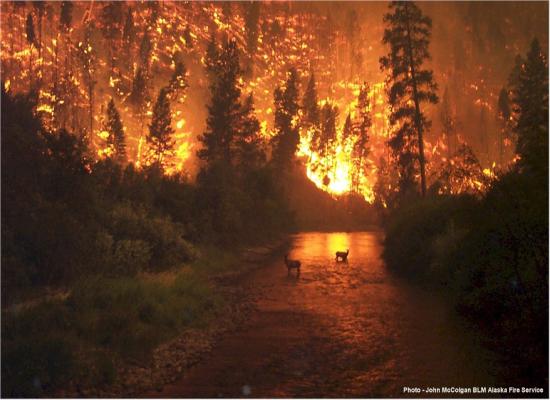 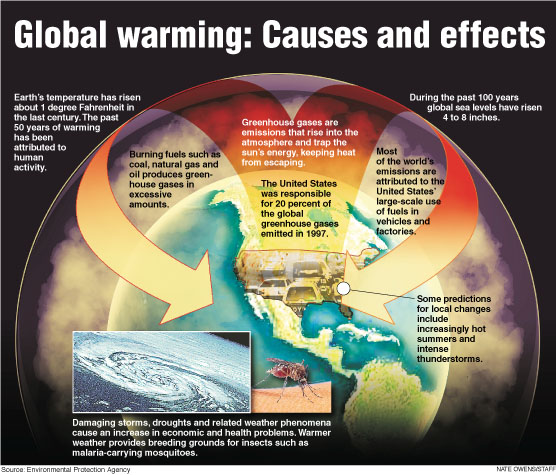 ?

Presented by:

Samuel  J. Ivy		        Kevin Wingfield		Ashley J. SullivanMorehouse College	      Morehouse College		  Spelman College
	
Jamika Baltrop			Amanda Eure
Elizabeth City-State University	Winston-Salem State University
Abstract
This investigation seeks to find a relationship between the frequencies of forest fires with acreage burned effecting the state of Kentucky and the factors of global warming. Under global warming, we focus on the components climate change and precipitation rate in hopes of establishing this relationship. In delving deeper into the effects of forest fires, or wildfires, we explore a mathematical model offered as a solution to optimally contain these disasters while minimizing the costs of resources and eventually recovery.
Introduction
Each year millions of wild land globally are consumed by forest fire
Causes damages to harvesting and residential areas while conflicting high financial burdens to state and federal governments
According to Science, global warming is thought to be a catalyst for forest fires
There’s a concern to reduce the minimize forest fires.
Approach to Solving
Regression Analysis:
ANOVA
Differential Inclusions
Graphical Representation
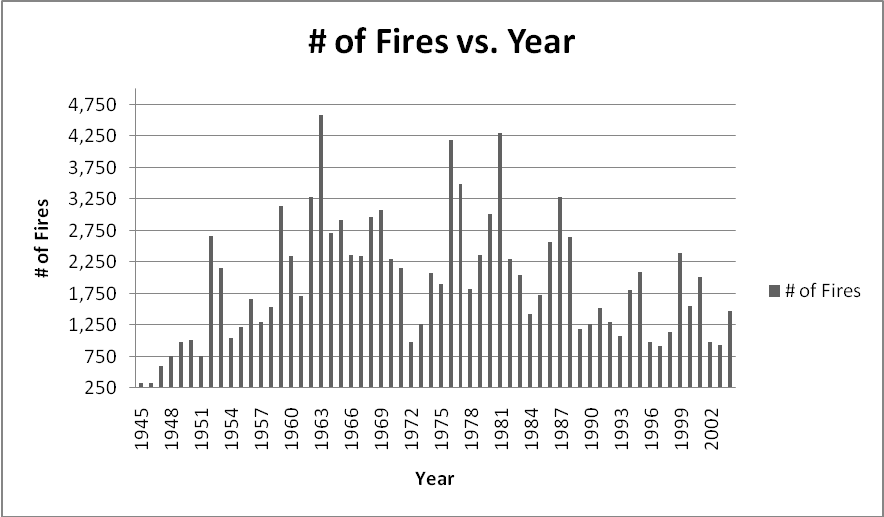 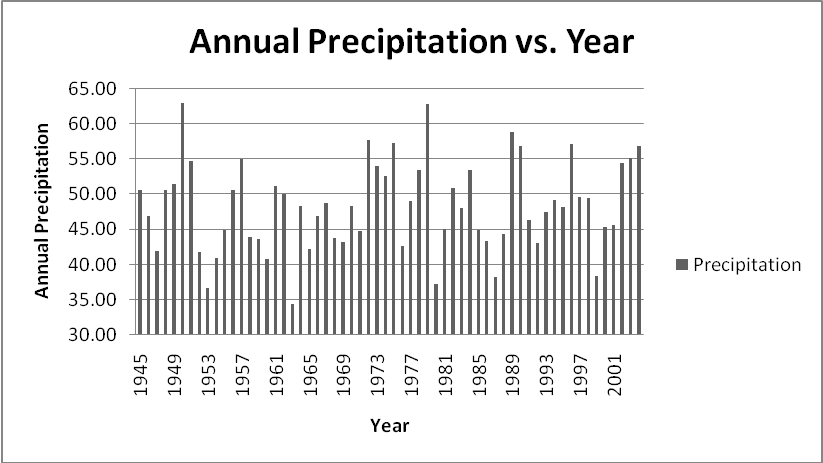 Figure 2: The visualization shows  changes of annual precipitation in Kentucky, ranging from 34 to 63 inches over the years 1945 – 2004. The peak over this 60 year period was in 1950 with a precipitation of 62.93. However, the smallest amount of precipitation occurred in 1963 at 34.45.
Figure 1: The visualization shows a change of the number of fires in Kentucky, ranging from 330 to 4,600 over the years of 1945 – 2004. The peak over this 60 year period was in 1963 with 4,579 fires.  However, the smallest number of fires occurred in 1946 with 331 fires.
GR (continued)
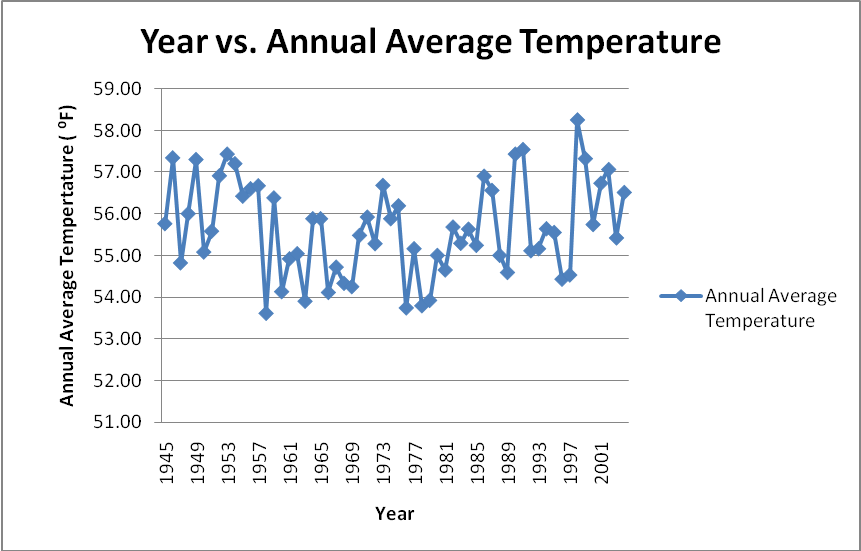 Figure 3: The visualization shows change of the annual average temperature, ranging from approximately 54 ⁰F- 58 ⁰F over the years of 1945-2004.  The peak over this 60 year period was in 1998 where the annual average temperature was 58.25 ⁰F and the lowest is 53.61 ⁰F in 1958.
Regression Analysis
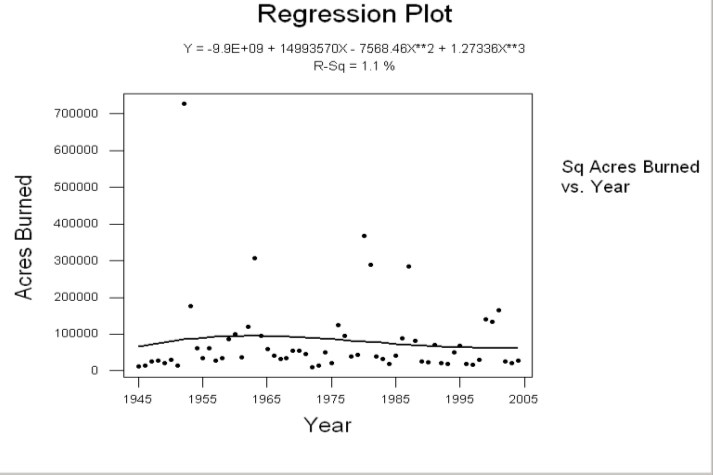 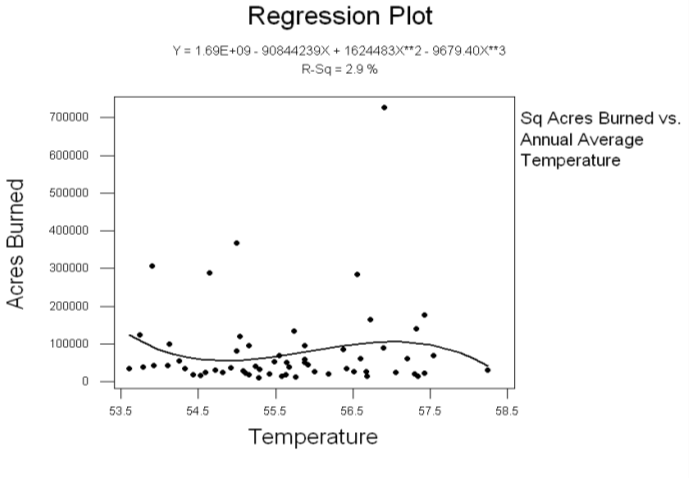 Figure 4: A cubic function of sq. acres burned over the years 1945-2005.
Figure 5: A cubic function of sq. acres burned as a function of temperature.
Results: Fig. 5 & Fig. 6 shows no correlation with the number of sq. acres burned
RA (continued)
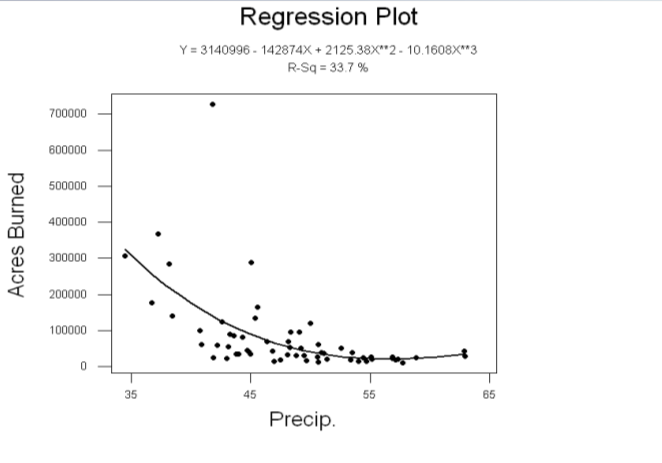 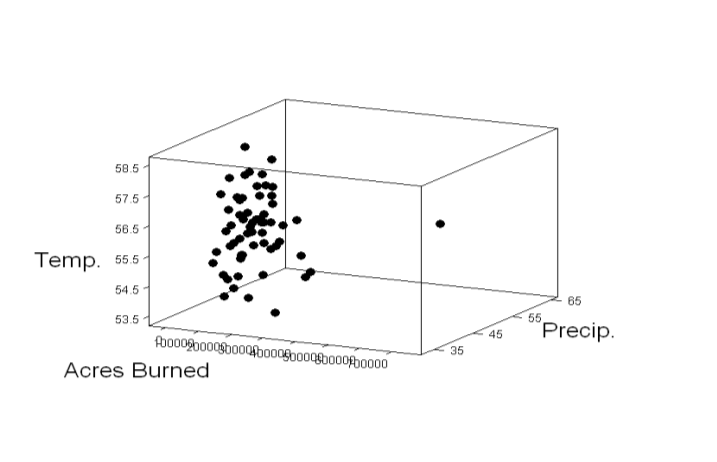 Figure 6: A cubic function of the number of sq. acres burned as a function of the annual precipitation.
Figure 7: A 3-D scatter plot with the number of sq. acres burned along the y-axis, annual precipitation on x-axis and annual average temperature on the z-axis.
Results: Negative correlation between the number of sq. acres burned and annual precipitation. showed that a correlation exists but temperature does not play a role in the number of sq. acres
ANOVA
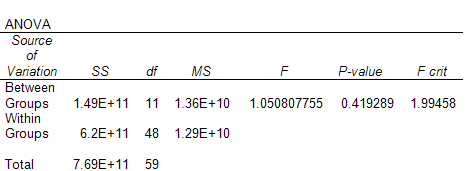 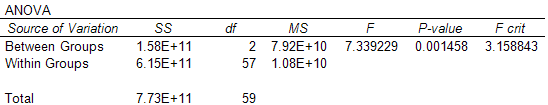 Table 2: The output from the Data Analysis tool in Excel with the precipitation levels.
Table 1: The output from the Data Analysis tool in Excel with five year period as a factor.
Results: no significant difference between average acreage burned across 12 5-yr periods
T-test
Table 3: The output from the Data Analysis tool in Excel.
Table 4: The output from the Data Analysis tool in Excel.
Results: There exists a significant difference between the average acreage burned across the 3 precipitation levels
Differential Inclusions
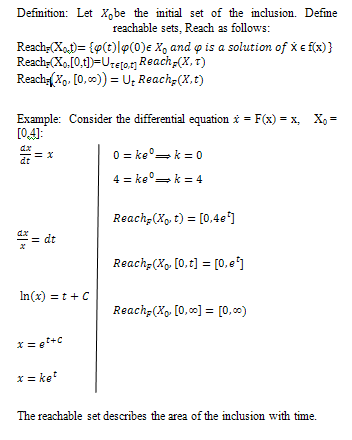 A differential inclusion takes on the form
where F: 2 2 is a set valued function
Moreover,
where F is Lipschitz with Lipschitz constant k: That is
DI (continued)
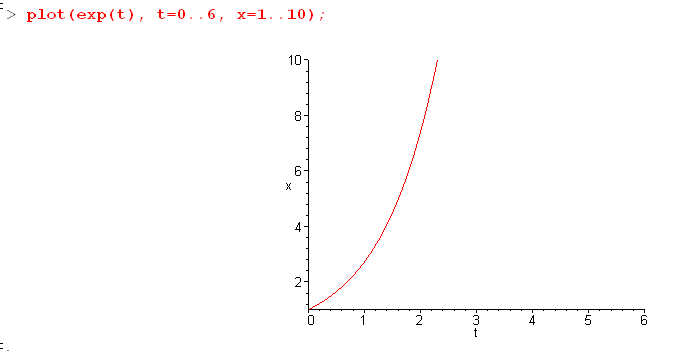 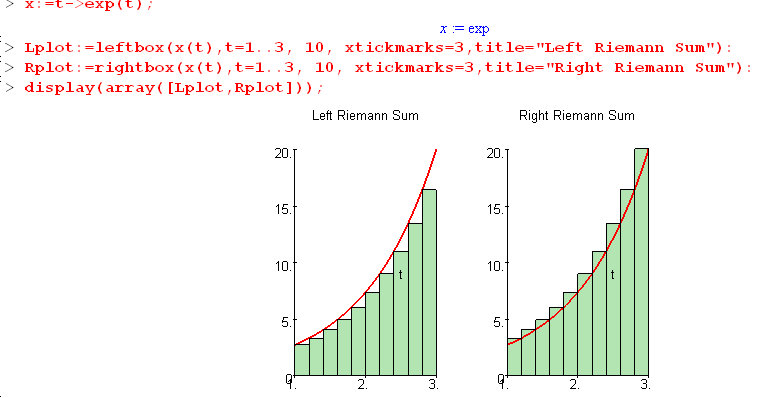 Figure 8: The solution to the example.
Figure 9: The graph of the reachable set using Riemann Sum.
DI (Fire Containment)
Assume fire can be contained.
Then a controller can construct a “wall” or one dimensional rectifiable curve that can reduce the size of affected area.
Let block strategy  be defined aswhere R(t) is the set reached by trajectories of differential inclusion at any given time 
DI (Fire Containment)
Figure 10: The left diagram shows the construction of the wall at the same time the contaminated set R0  expands. The right diagram takes into account additional area in time τ > 0 for wall construction.
DI (Fire Containment)
Observations:
Theorem 1. For the system described above, assume 		           
	for some ’>2 and every 2. Then, for every bounded initial set R0, there exists r > 0 and an admissible strategy  such that , for all t 0.
If there exists an optimal strategy , then at every point of a free arc  there exists a corresponding vector oriented in the direction of outer normal to the minimal time function, and the vector’s curvature is proportional to cost. 
Let there be an optimal strategy . By constructing two boundary arcs originating from the same point P in opposition directions with respect to the front of the fire and assuming that the contaminated region is encircled by walls, than this strategy is not optimal.
Conclusion
High temp has  relationship with frequency of forest fires & the amount of acres burned
There’s a relationship between precipitation & the number sq. acreage burned
There’s a significant difference between the average acreage burned across 3 precipitation levels.
There exists a relationship between global warming and forest fires.
Acknowledgments
Dr. Luttamaguzi, our faculty mentor
Dr. Johnny Houston, Institute Director
Dr. Farrah Chandler, Associate Director 
Other faculty and peers